Analyzing the parameter space of a wound-healing model with three-dimensional geometry
Gloria Huang
Western Kentucky University
Mathematics Department
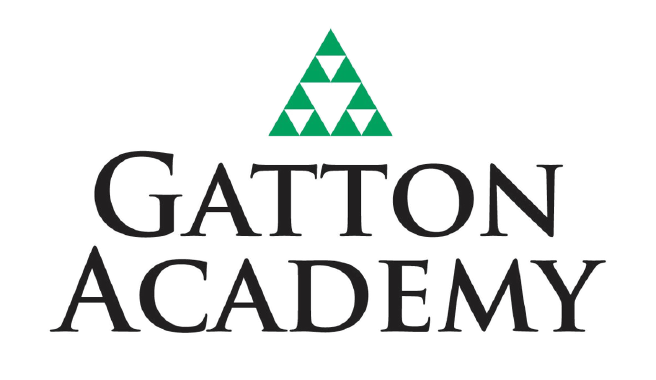 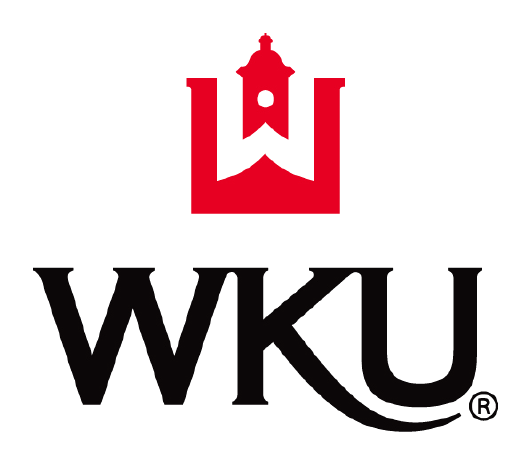 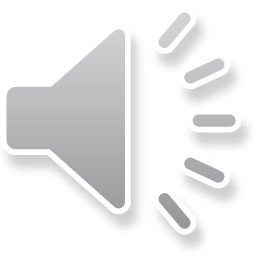 Introduction
Wound-healing consists of a series of four carefully regulated stages: hemostasis, inflammation, proliferation, and remodeling.
Chronic wounds have a prolonged presence in the inflammatory stage.
An upward of 50 billion is spent annually 
in the treatment of chronic wounds.
My research is aiming to combat the 
unpredictable nature of chronic wounds 
through analyzing a mathematical model.
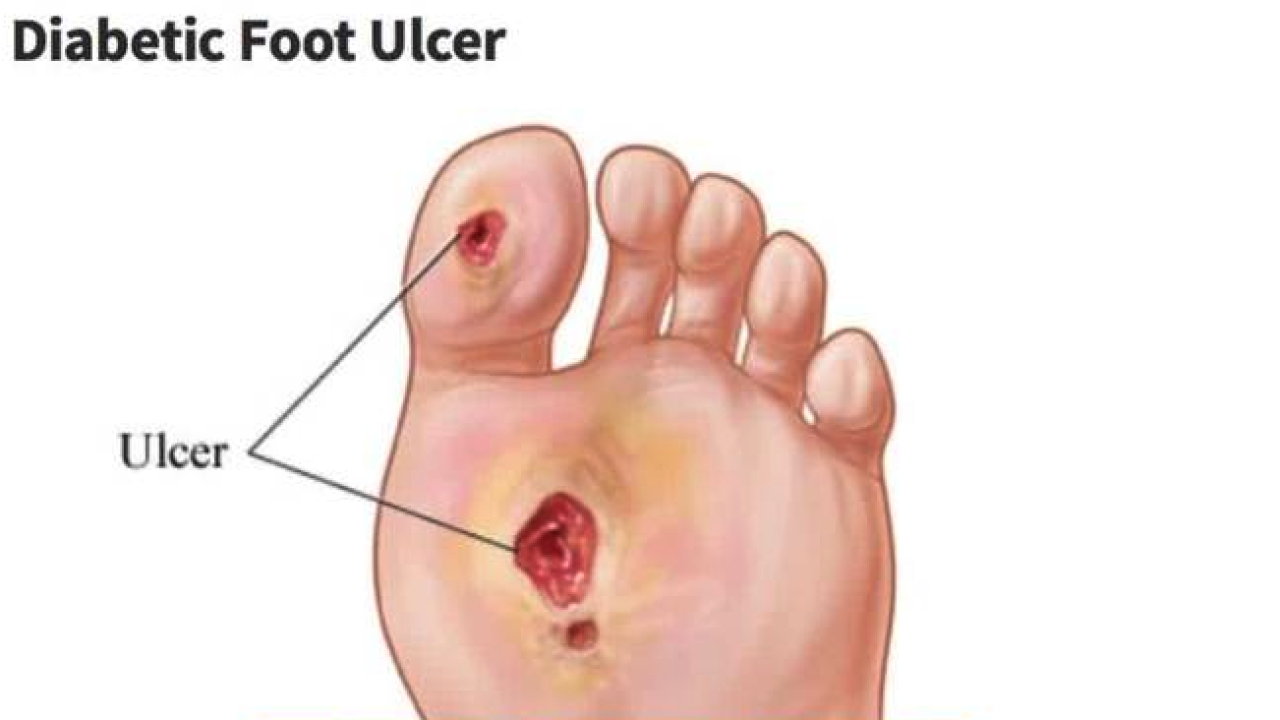 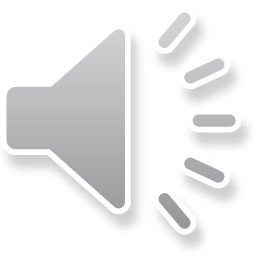 4 State Variables
Matrix Metalloproteinases (MMPs)
The Inhibitors of MMPs (TIMPs)
Extracellular Matrix (ECM)
Fibroblasts
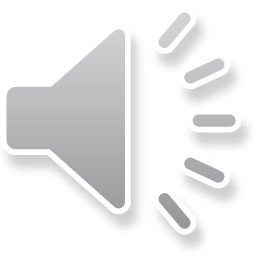 Mathematical Model
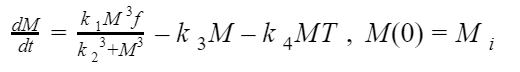 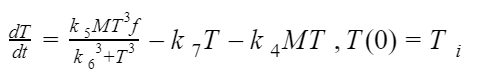 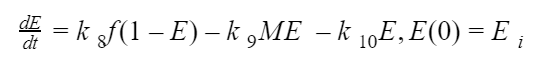 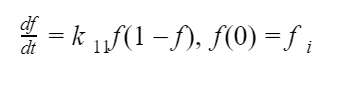 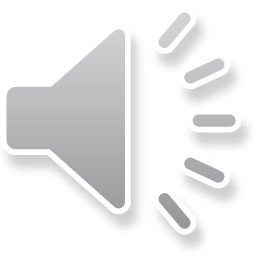 Parameters in the Model
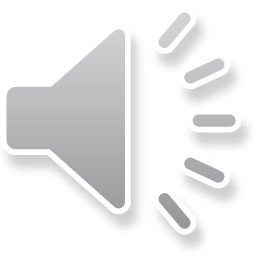 Patient Data
A study was conducted by Muller et al. (2008) to measure the levels of MMP-1, TIMP-1, and ECM in the wound fluid of sixteen type-2 diabetic patients over a twelve-week period. 
Measurements were taken of the percent wound closure, MMP-1, and TIMP-1.
MMP-1 and TIMP-1 levels were measured as a ratio.
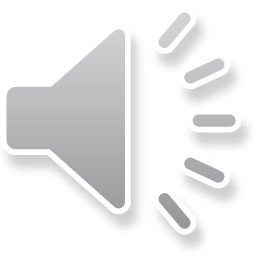 Purpose
Finding the parameters in the mathematical model with the strongest influence can increase the predictive power of the model, and therefore optimize treatment. The insights gathered from this research can then be applied to other chronic wound classifications.
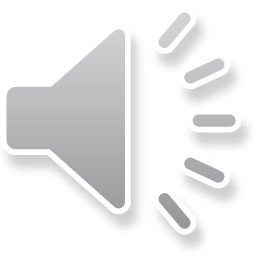 Parameter Identifiability
Sensitive parameters are of more importance in the model.

Can the parameter be uniquely determined?
Identifiability determines significance in the model and the wound healing process.

My research aims to find the sensitive and identifiable parameters in the model.
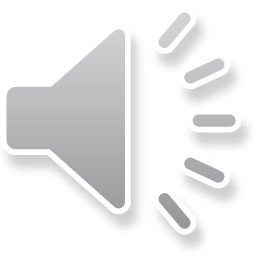 3-Dimensional Geometry
A combination of two parameters was selected to be varied while keeping the other ten parameters at fixed values.
X-axis: First Parameter
Y-axis: Second Parameter
Z-axis: Sum of Squared Errors
The minimum value of the 3-D graph was
compared to the actual patient data values to 
determine identifiability.
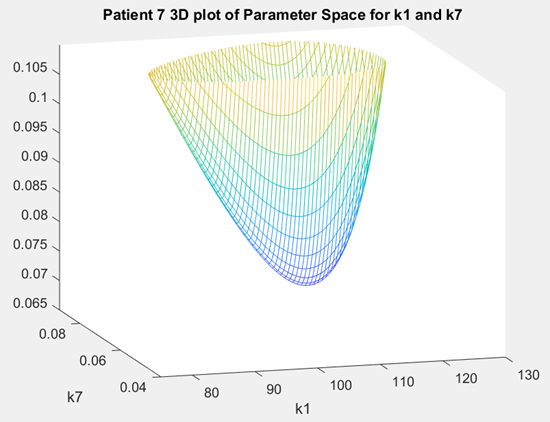 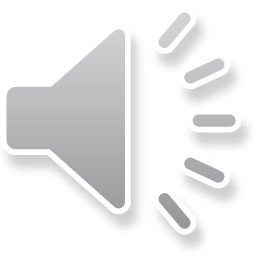 Each parameter was assigned a range in which it was allowed to vary.
Corresponding to the bounds on the axes.
Growth parameters varied from 0-200.
Loss parameters varied from 0-1.

Ranges were refined after each construction to better capture the geometry.
Parameter Space
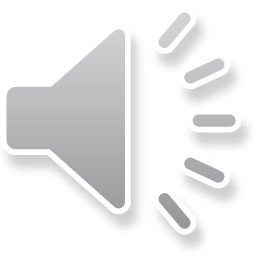 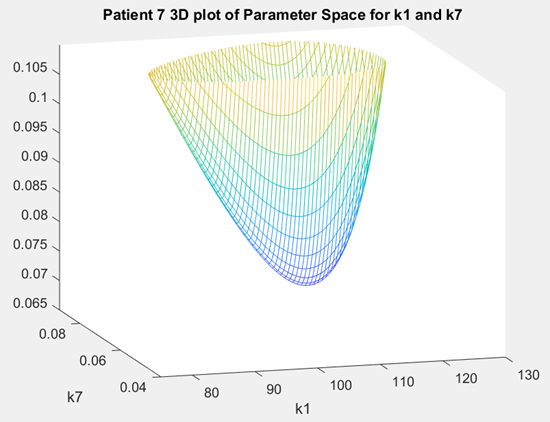 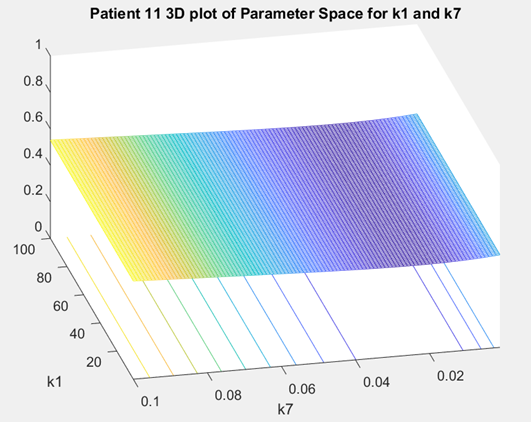 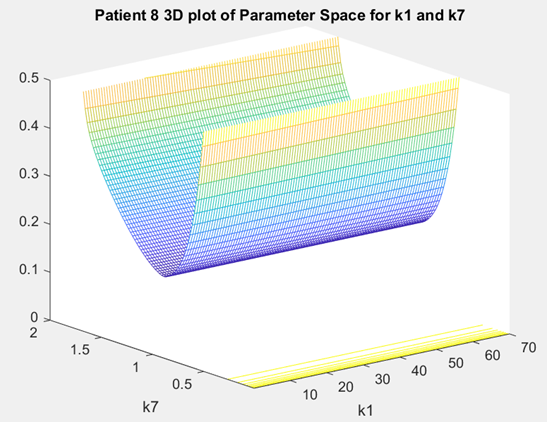 Figure 3: None Identifiable
Figure 1: Both Identifiable
Figure 2: One Identifiable
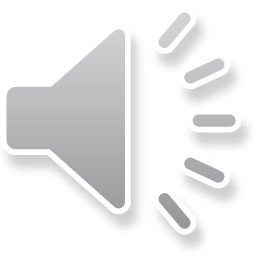 Identifiability Results
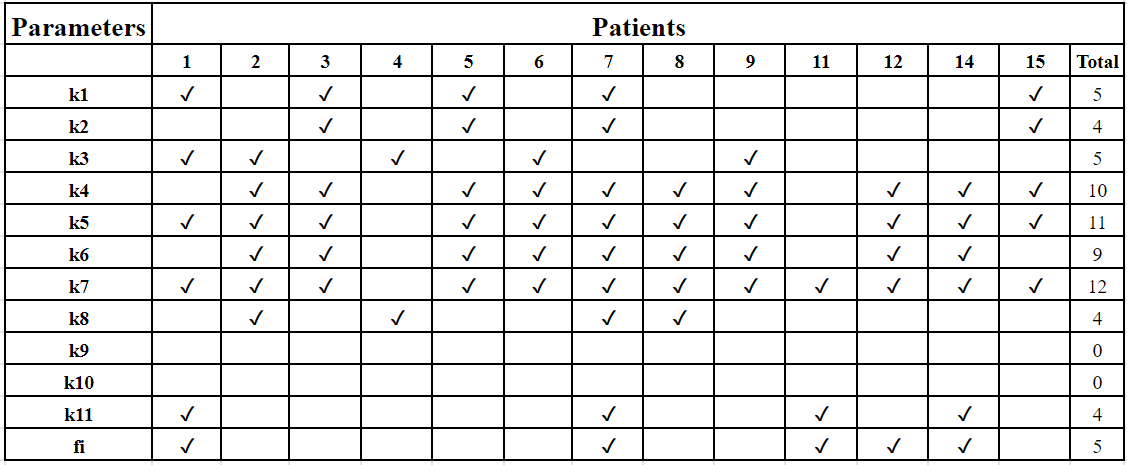 k4 ,k5 ,k6 ,k7  were able to be identified most often
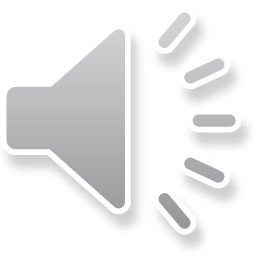 Conclusions
The parameters able to be identified most often were:
k4 : The Interaction Between MMPs and TIMPs
k5 :The Production of TIMPs
k6 : Half Maximal Concentration of TIMPs
k7 : The Natural Decay of TIMPs



TIMPs levels should be carefully monitored by healthcare professionals in order for success in the healing of chronic wounds.
MMPs
ECM
TIMPs
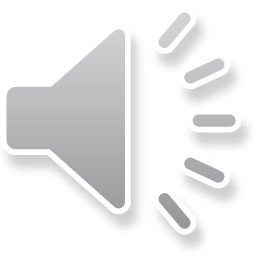 Parameter Subset Selection
Eigenvalues were generated for the twelve parameters using a subset selection technique.
The eigenvalues correspond to changes in the parameter values from solving the differential equation system.
Larger eigenvalues = Greater identifiability
k3 ,k4 ,k5 ,k6 , and k7  and had eigenvalues with the largest magnitudes and therefore are the most identifiable.
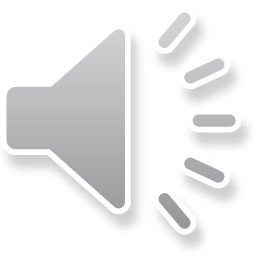 Eigenvalue Ratios
The ratios of the eigenvalue combinations were a likely predictor of the three-dimensional geometry shape. Smaller ratios indicated a bowl shaped graph.
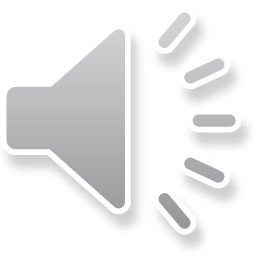 Future Work
Use the Delayed Rejection Adaptive Metropolis Algorithm to confirm results.
Pairwise plots will be generated.
Plots with a similar shape and location to geometry graphs would confirm results.
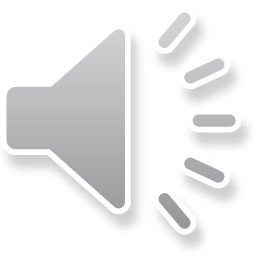